美洲華語第一冊
第十五課(繁)
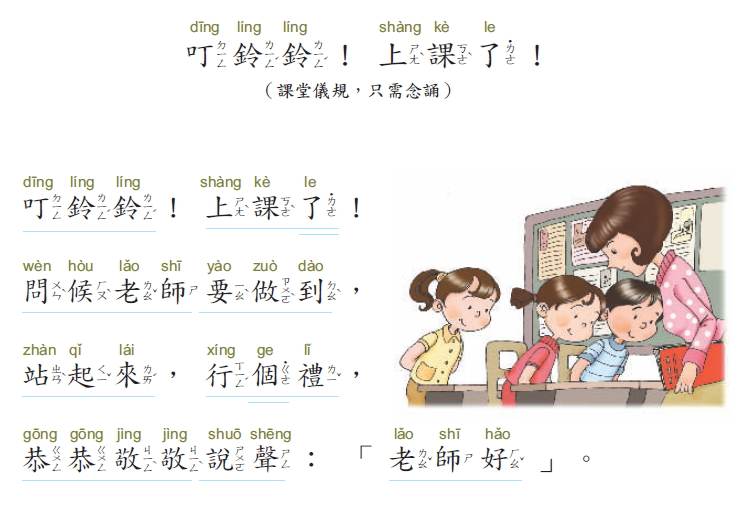 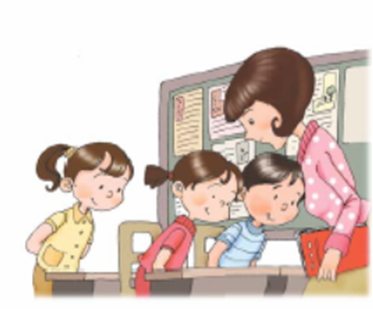 唸一唸：什麼是朋友?
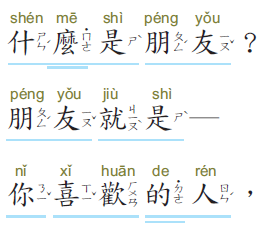 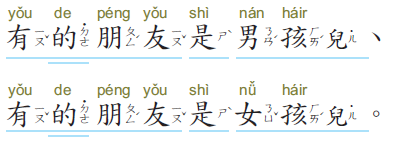 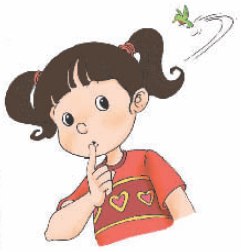 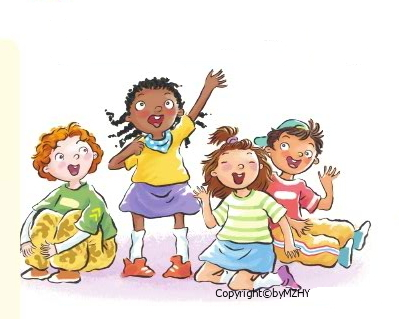 唸一唸
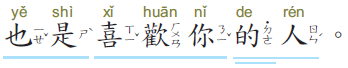 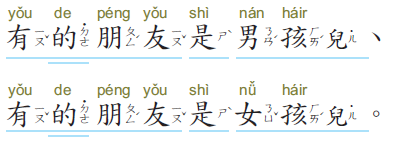 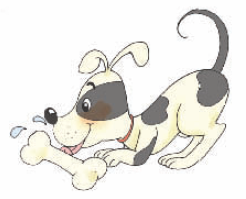 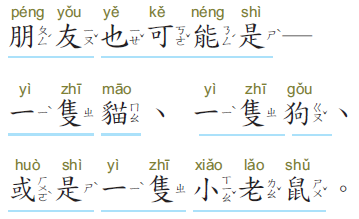 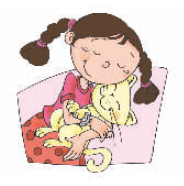 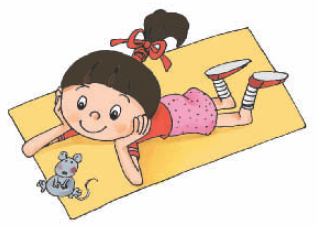 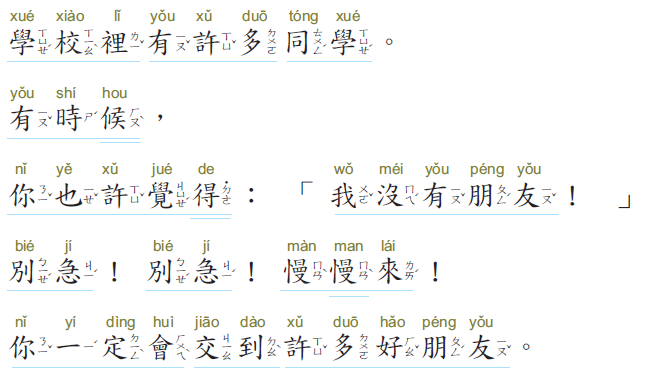 唸一唸
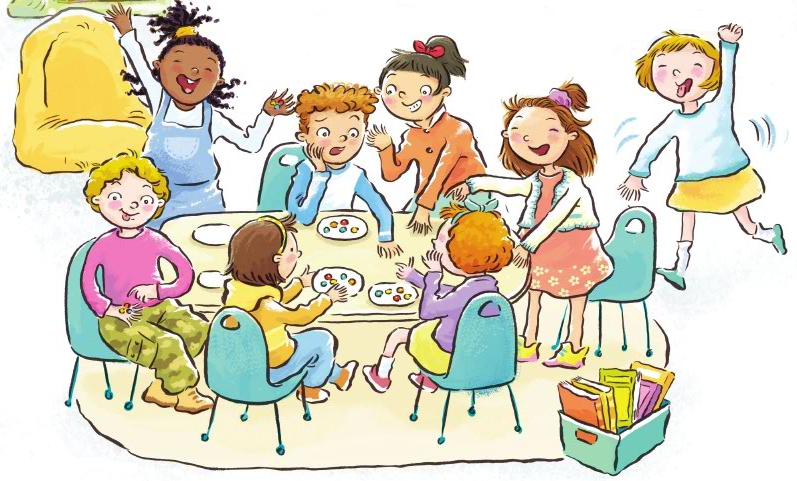 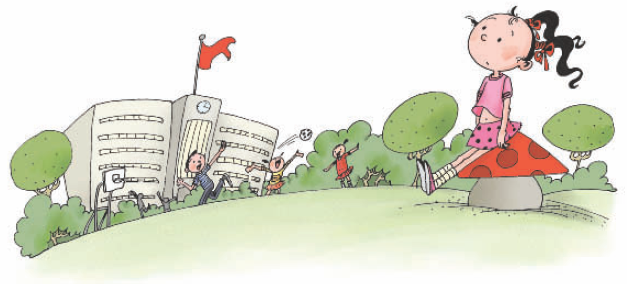 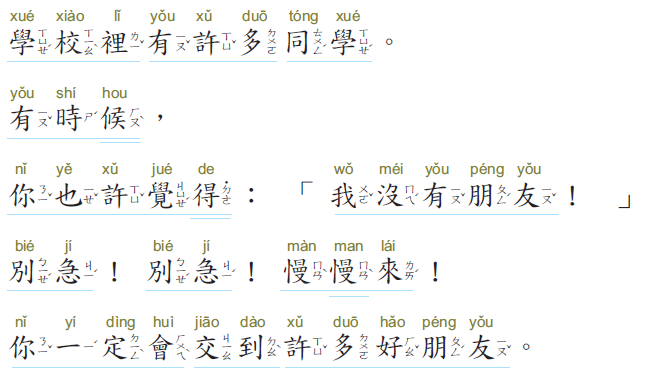 唱一唱
shén me shì péng yǒu ？ péng yǒu jiù shì ： 什麼是朋友？朋友就是：nǐ xǐ huān de rén ， yě shì xǐ huān nǐ de rén 。 你喜歡的人，也是喜歡你的人。yǒu de péng yǒu shì nán hái ， yǒu de péng yǒu shì nǚ hái ; 有的朋友是男孩，有的朋友是女孩;péng yǒu yě kě néng shì yì zhī māo ， yì zhī gǒu ， 朋友也可能是一隻貓，一隻狗，huò shì yì zhī xiǎo lǎo shǔ 。 或是一隻小老鼠。xué xiào lǐ yǒu xǔ duō tóng xué 。 yǒu shí hòu ， 學校裡有許多同學。有時候，nǐ yě xǔ jué de ： wǒ méi yǒu péng yǒu ！ 你也許覺得：我沒有朋友！bié jí ！ bié jí ！ màn màn lái ！ 別急！別急！慢慢來！nǐ yí dìng huì jiāo dào xǔ duō hǎo péng yǒu 。你一定會交到許多好朋友。
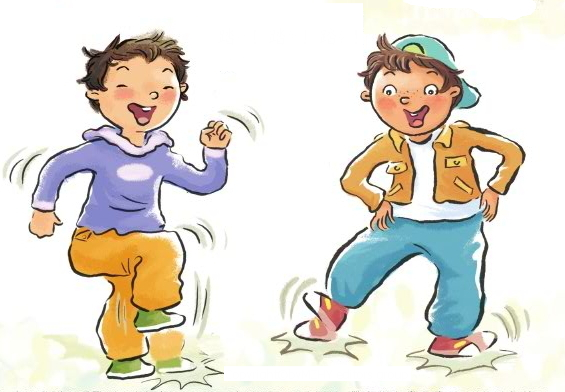 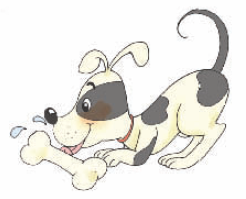 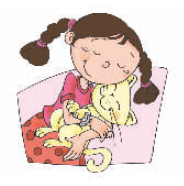 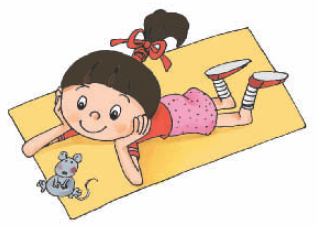 生字
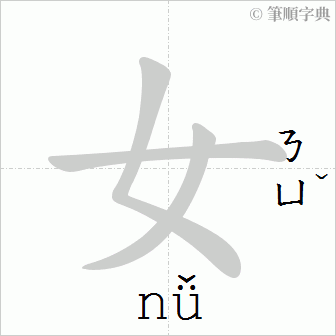 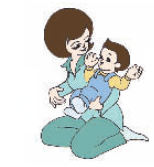 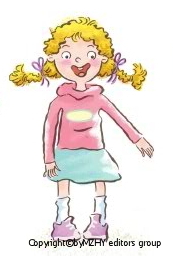 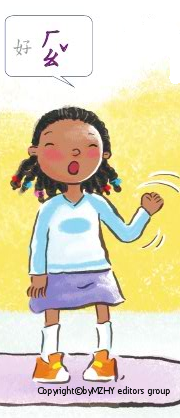 女
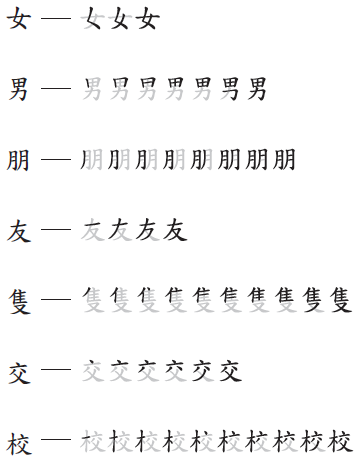 女孩
媽媽和女兒
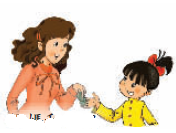 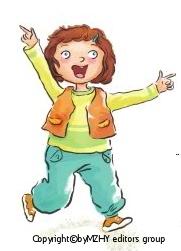 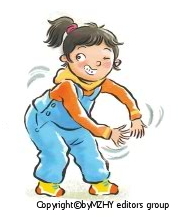 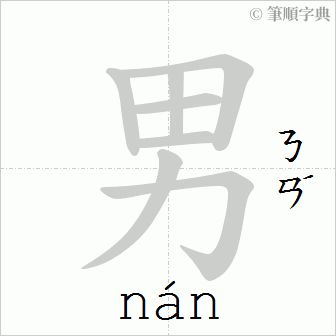 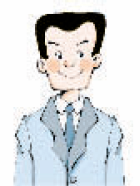 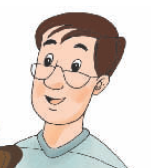 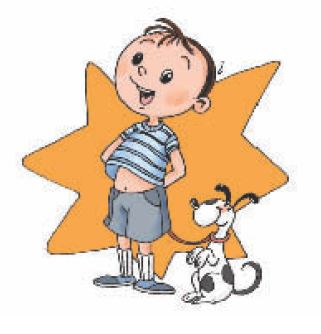 男生
男
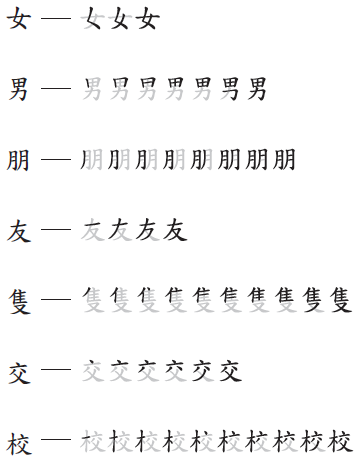 力
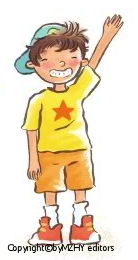 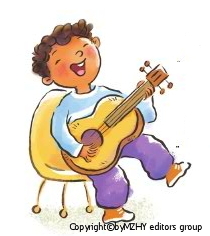 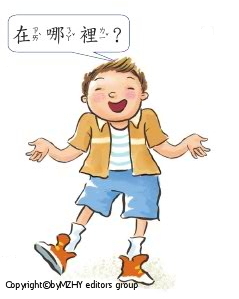 男孩
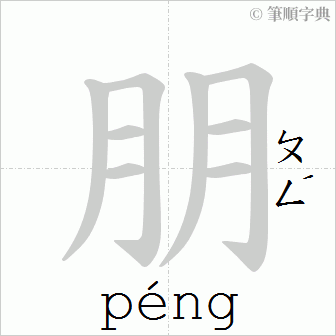 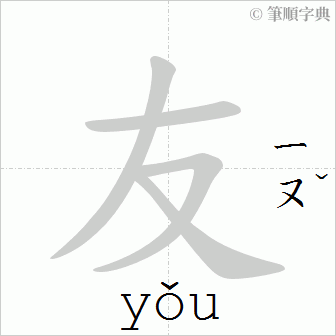 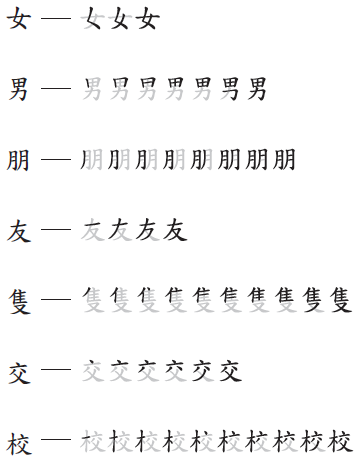 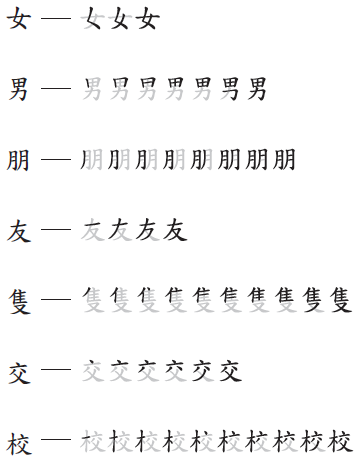 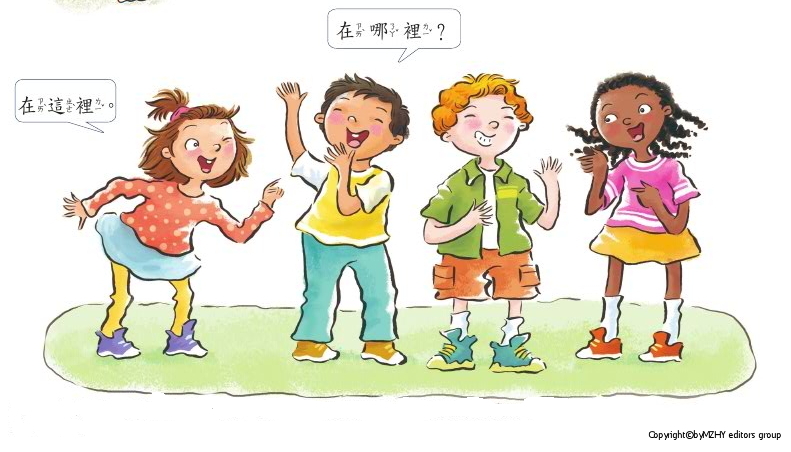 朋友
月
月
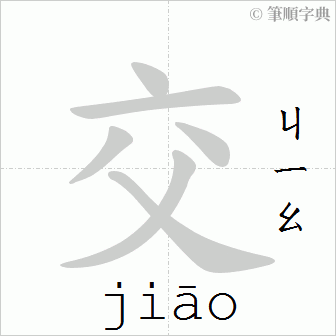 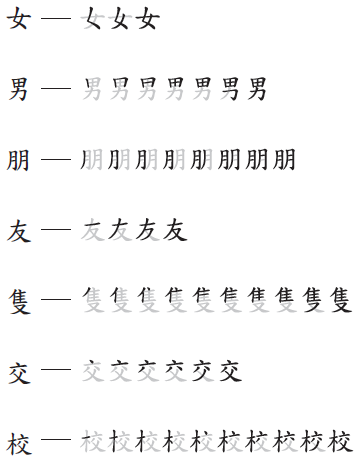 交朋友
交給我
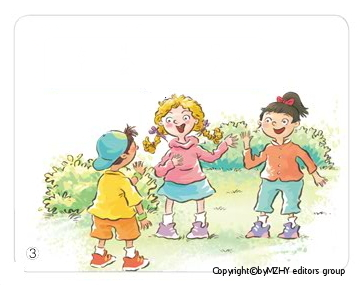 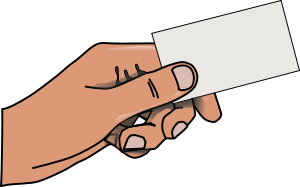 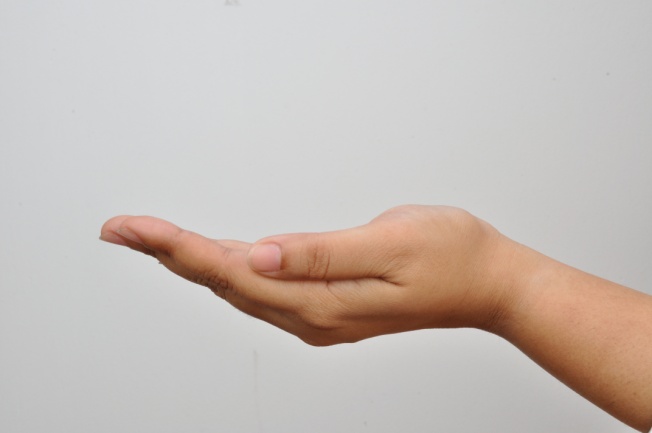 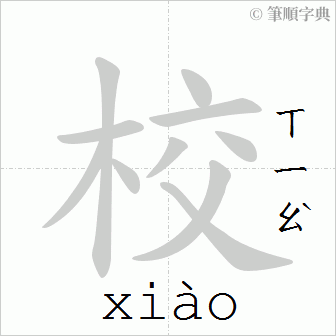 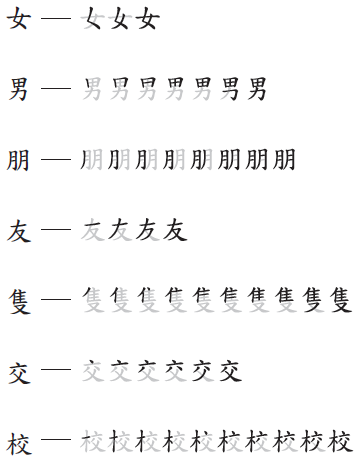 校車
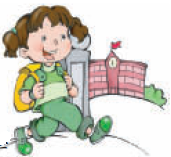 學校
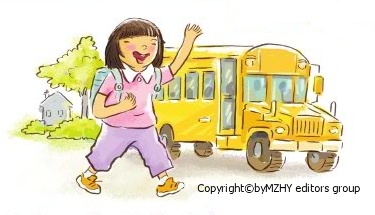 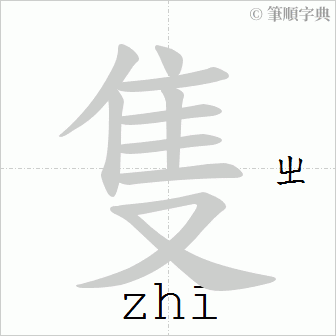 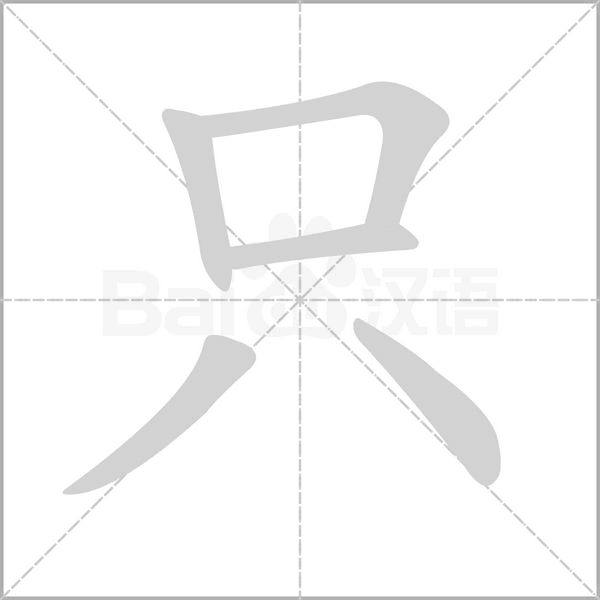 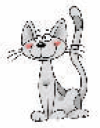 一隻貓
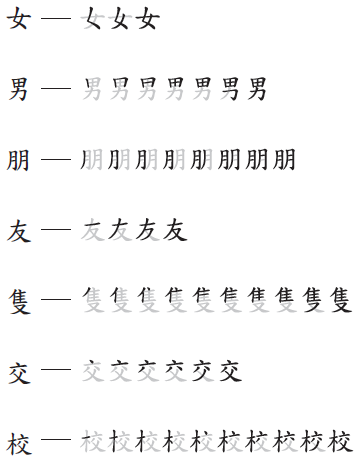 一隻小雞
一隻狗
一隻大象
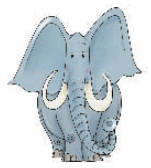 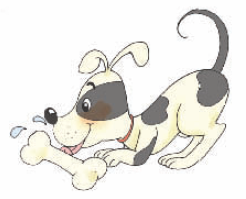 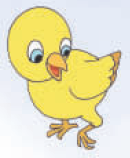 句子練習
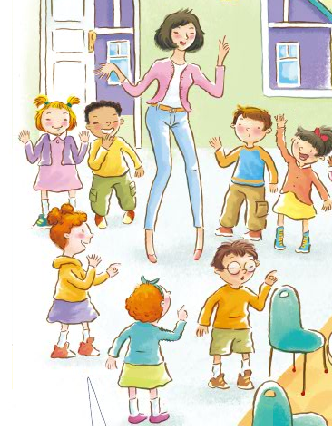 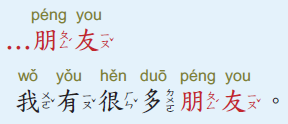 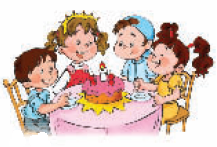 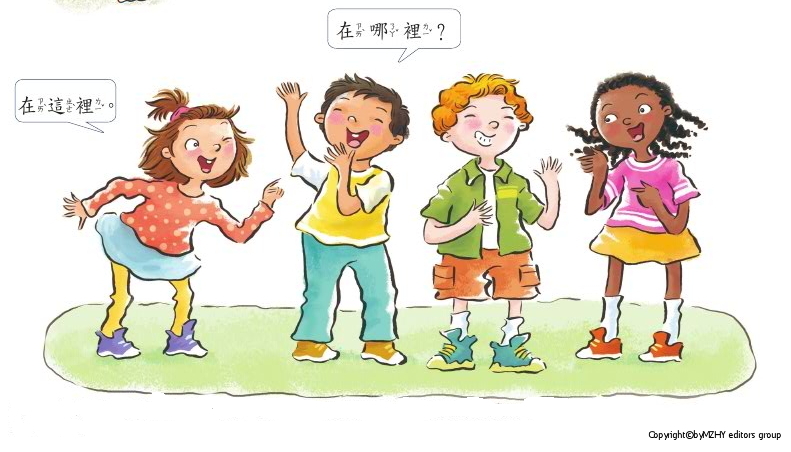 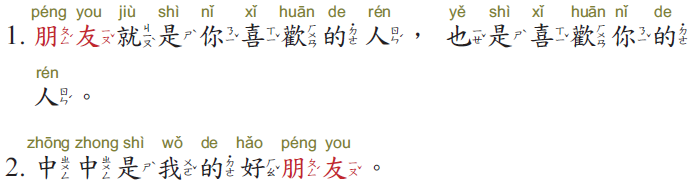 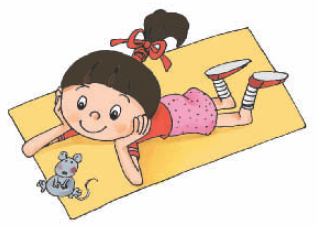 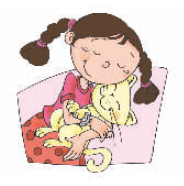 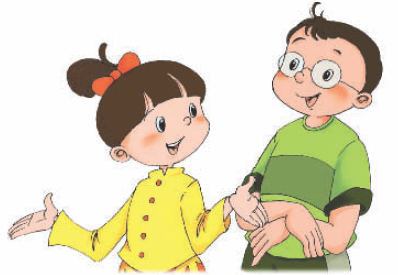 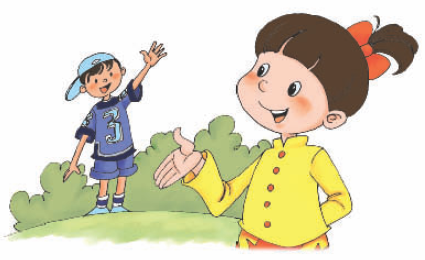 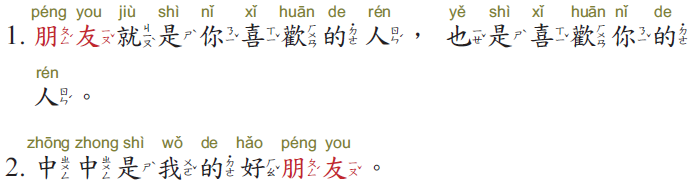 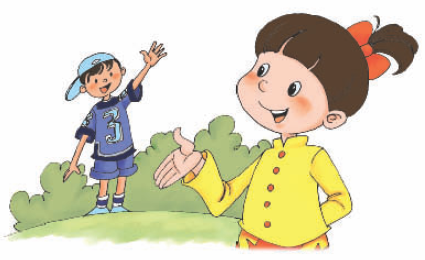 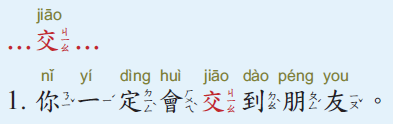 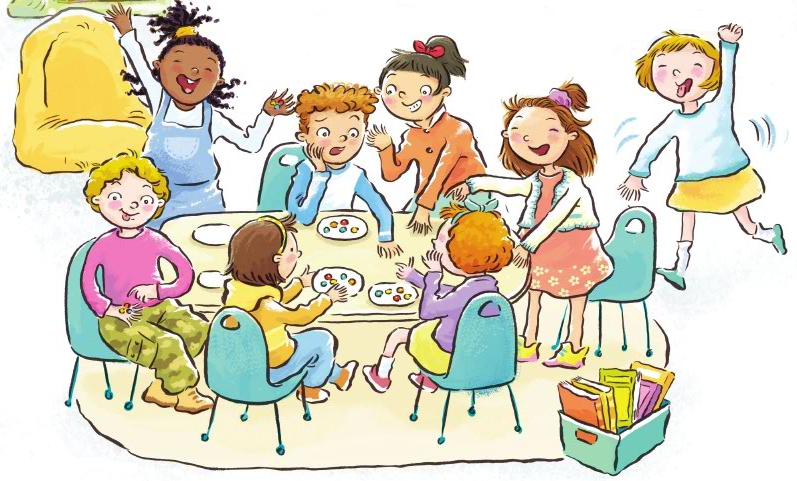 ?
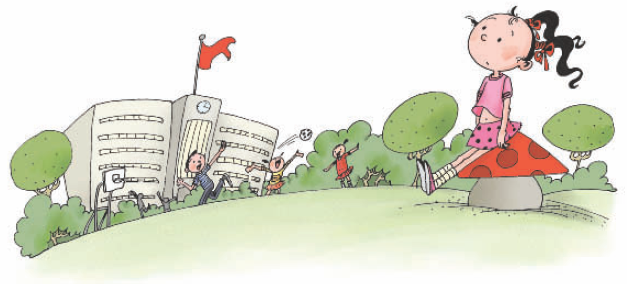 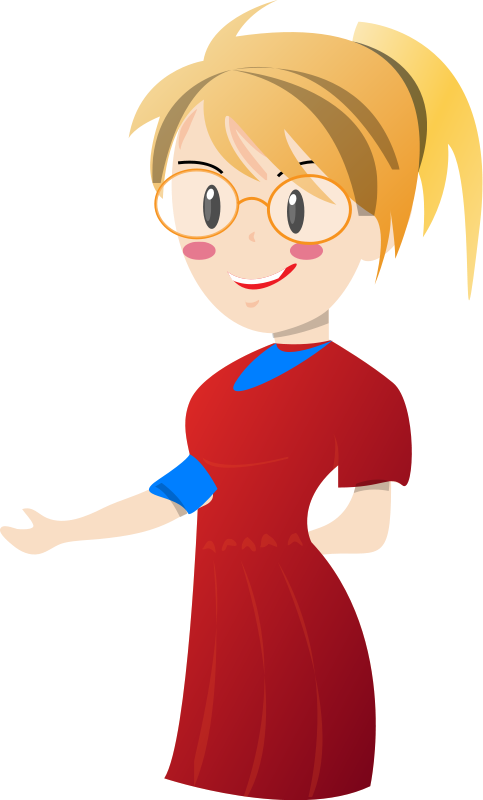 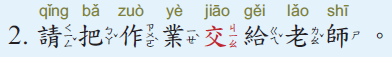 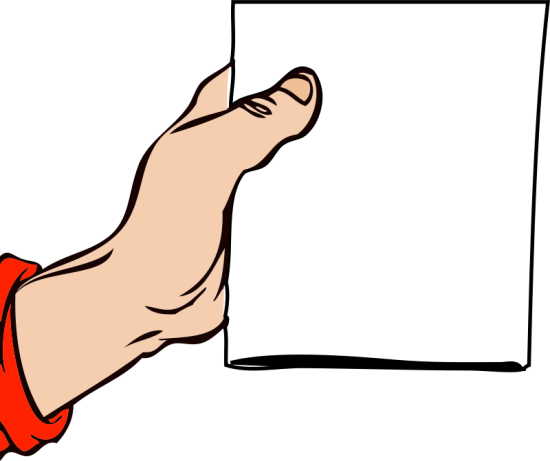 大大大
中中中
小小小
請把鑰匙交給媽媽。
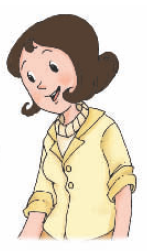 我會說
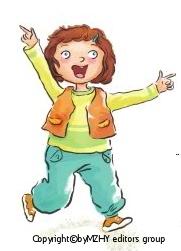 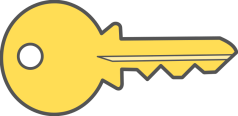 叮鈴鈴！下課了！
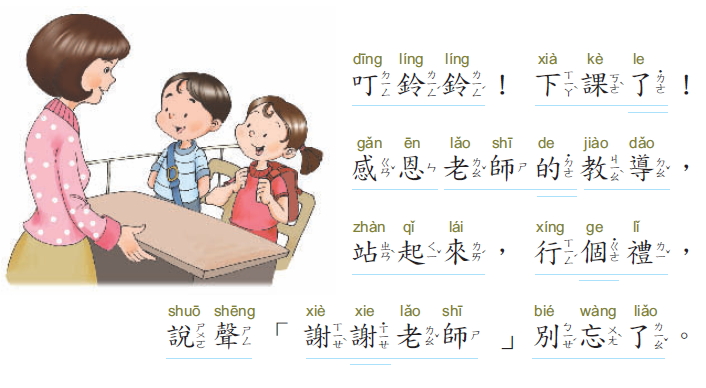 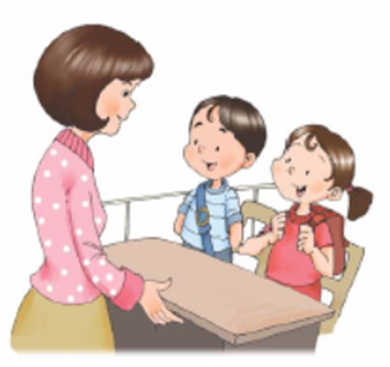